SELF DISCIPLINE
Subject Name – Value Education
Subject Code – 17UVED11
Semester – I
Programme- B.Sc Microbiology

		     Ms.Musbira banu. M
		   Assistant professor 
			       Department of Microbiology
	        HKRH College
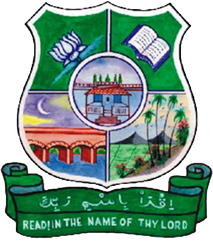 SELF DISCIPLINE
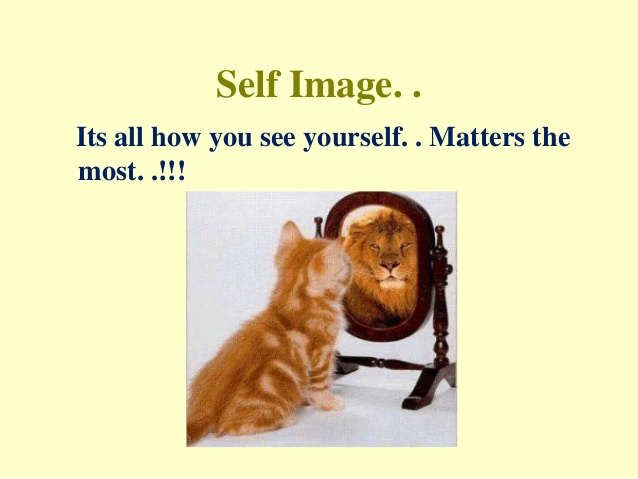 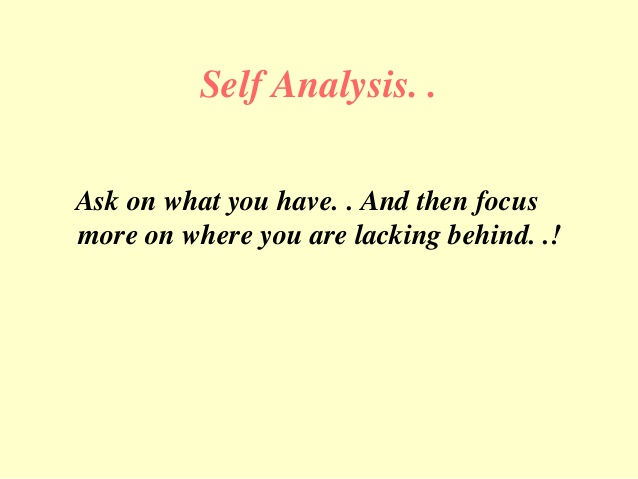 THANK YOU